Аналитичка хемија
II година
ОСМУ,,Др Јован Калаузи,, Битола
Хемиска рамнотежа и константа на хемиска рамнотежа
Електролитна дисоцијација
Електролити  -  водени раствори кои спроведуваат електричество (киселини, бази и соли) – Спроводници од II ред 
Неелектролити – водени раствори кои не спроведуваат електричество 
Појава на создавање на подвижни јони во водени раствори и растопи на електролити се вика ЕЛЕКТРОЛИТНА ДИСОЦИЈАЦИЈА. 
Како настанува електролитната дисоцијација ?
Поларните молекули на водата или на друг поларен растворувач (течен амонијак, течен сулфур диоксид) , предизвикуват дисоцијација на јонски и ковалентно поларни соединенија.
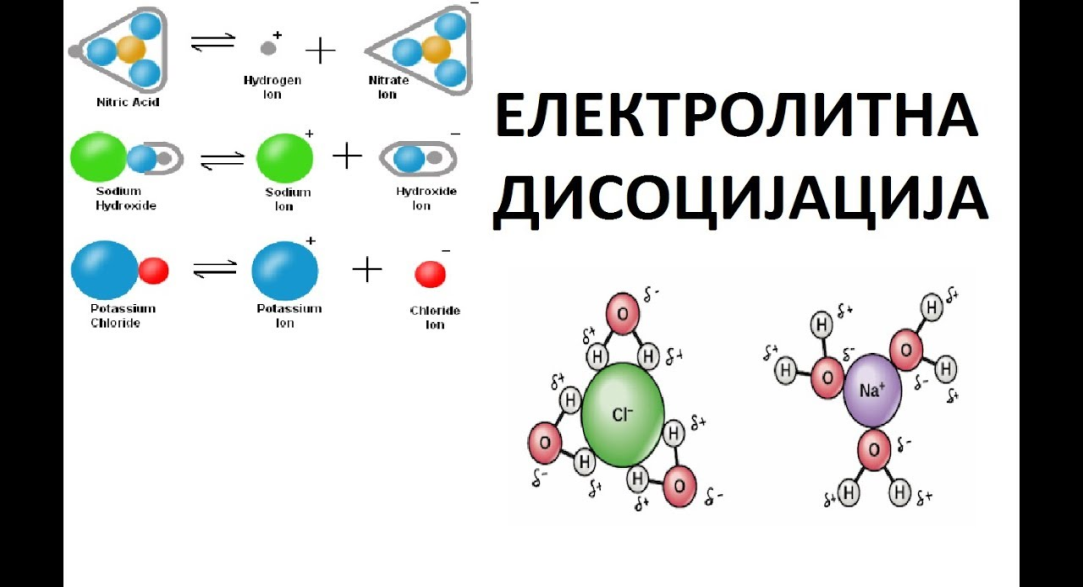 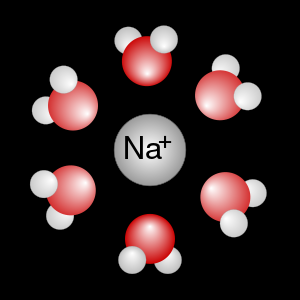 Теорија на Бренштед и Лори- протолитичка теорија
Степен на електролитна дисоцијација